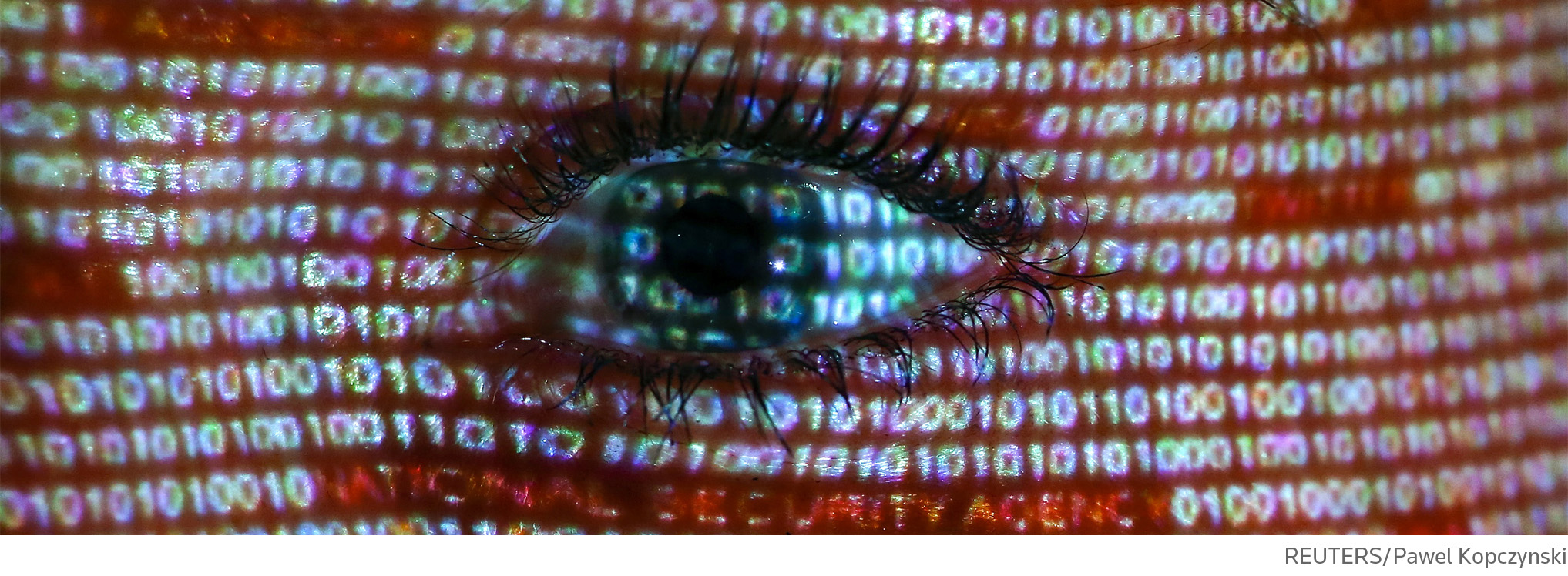 ИСПОЛЬЗОВАНИЕ СОВРЕМЕННЫХ НАУКОМЕТРИЧЕСКИХ ПОКАЗАТЕЛЕЙ
ПАВЕЛ КАСЬЯНОВ
ЭКСПЕРТ ПО НАУКОМЕТРИИ

2 МАРТА 2016 Г.
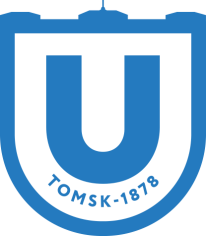 О ЧЁМ ПОЙДЁТ РЕЧЬ
Наукометрические показатели: от стандартных индикаторов Web of Science до современных
Для чего и как можно и нужно использовать показатели
Для чего и как их нельзя использовать
ИНДЕКС ЦИТИРОВАНИЯ: ОПРЕДЕЛЕНИЕ
Индекс цитирования – это не показатель, а сама база данных.
ИНДЕКС ЦИТИРОВАНИЯ: КАК НЕ НАДО УПОТРЕБЛЯТЬ
ЕЩЁ РАЗ
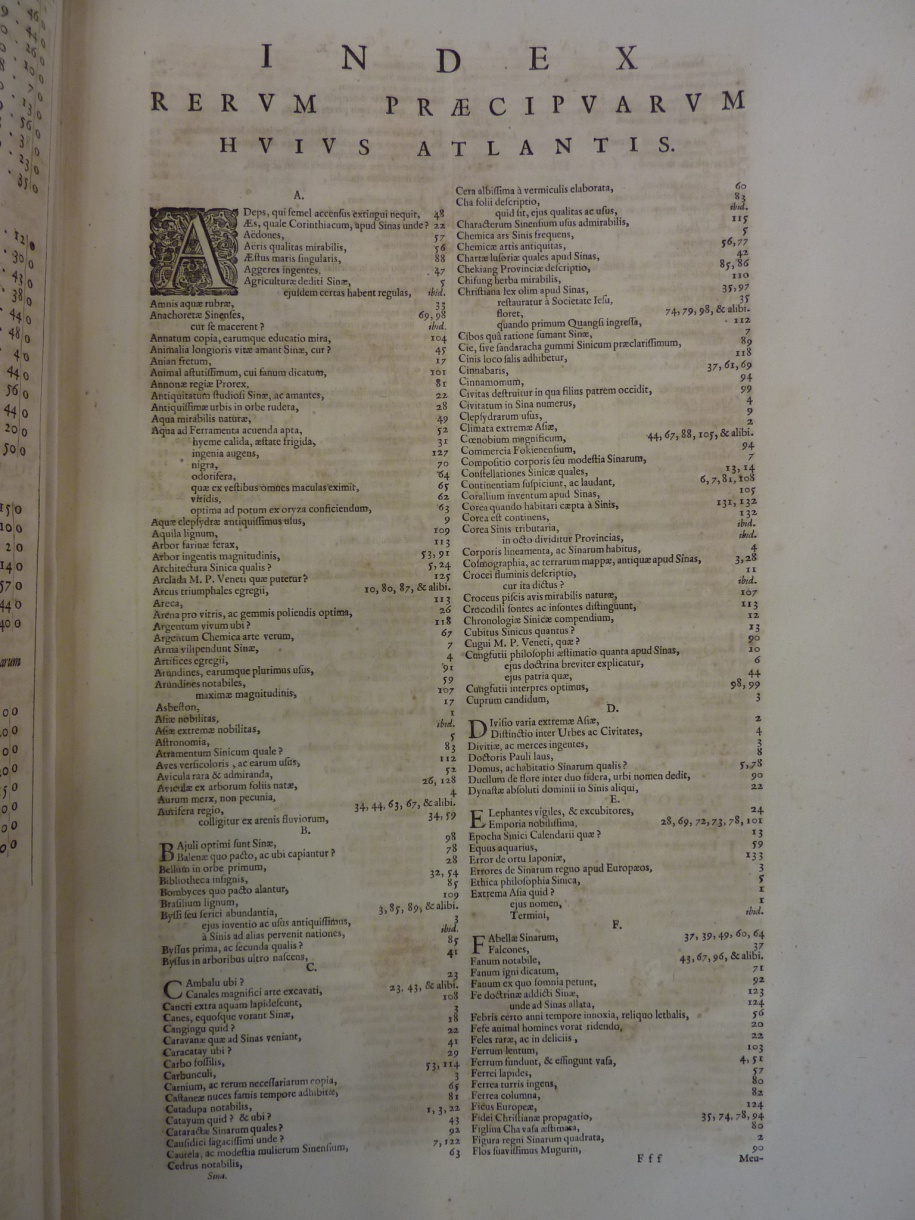 Индекс цитирования – база данных, учитывающая цитируемость статей на основе пристатейных списков используемой литературы. Она предоставляет также данные по показателям цитируемости.
А показатели цитируемости бывают разными
Web of Scienceбазовые наукометрические показатели
ПОКАЗАТЕЛИ WEB OF SCIENCE
ПОКАЗАТЕЛИ WEB OF SCIENCE
Количество публикаций
Суммарная цитируемость
Суммарная цитируемость за вычетом самоцитирования
Средняя цитируемость одной статьи
Индекс Хирша
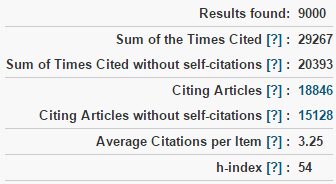 КОЛИЧЕСТВО ПУБЛИКАЦИЙ
Показатель научной производительности
Сколько было проведено исследований, закончившихся публикацией в одном из ведущих международных научных журналов?
Кого можно оценить: автор,группа авторов, организация,государство, журнал и т.д.
В разных предметных областях- разные темпы опубликованияновых статей
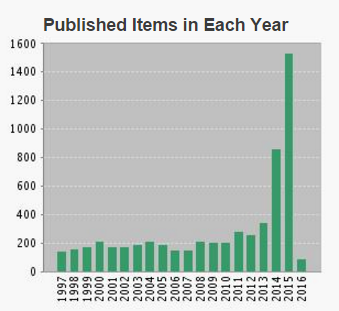 СУММАРНАЯ ЦИТИРУЕМОСТЬ
Показатель научной влиятельности или авторитетности
Насколько сильно исследования оцениваемого автора или организации повлияли на контекст последующих научных исследований?
Кого можно оценить: автор,группа авторов, организация,
В разных предметных областях- разные размеры пристатейнойбиблиографии
Цитируемость накапливается сгодами
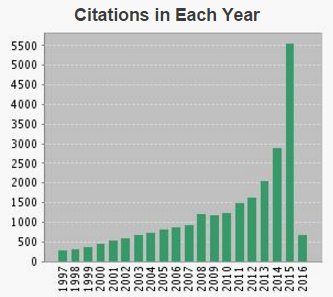 САМОЦИТИРОВАНИЕ
Само по себе не является чем-то криминальным
Зачастую невозможно не ссылаться на свои предыдущие исследования, особенно если автор последовательно занимается развитием определённой проблемы или теории
20-30% самоцитирования – вполне приемлемо
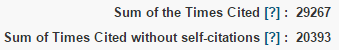 СРЕДНЯЯ ЦИТИРУЕМОСТЬ
Показатель научной эффективности
Насколько сильное влияние оказывает на ход последующих научных исследований одна наша работа?
Кого можно оценить: автор, группа авторов, организация
В разных предметных областях - разные средние показатели цитируемости
Цитируемость накапливается с годами
ИНДЕКС ХИРША
H=5
ИНДЕКС ХИРША
Как и суммарная цитируемость, является показателем научной авторитетности
Показывает число действительно важных – в масштабах деятельности рассматриваемого автора/организации – публикаций
Подвержен влиянию тех же неоднородностей цитирования в разных предметных областях, годах и типах документов
WEB OF SCIENCE КАК ИНСТРУМЕНТ ДЛЯ ОЦЕНКИ
Цитирование статей накапливается с годами; означает ли это, что статьи организации начинают цитироваться лучше?
Суммарная цитируемость, средняя цитируемость: это высокий или низкий показатель?
InCitesпродвинутые наукометрические показатели
НОРМАЛИЗОВАННАЯ СРЕДНЯЯ ЦИТИРУЕМОСТЬ (NCI)
Цитируемость публикации
NCIпубликации=
Средняя цитируемость всех публикаций того же типа, опубликованных в том же году и в той же предметной области
NCI1+ NCI2 +...+ NCIN
NCIгруппы публикаций=
N
NCIпубликации > 1: исследование цитируется лучше среднемирового уровня
NCIпубликации < 1: исследование цитируется хуже среднемирового уровня
NCIРоссии< 1
ПРИМЕР: СОПОСТАВЛЕНИЕ УНИВЕРСИТЕТОВ 5-100 ПО НОРМАЛИЗОВАННОМУ ЦИТИРОВАНИЮ
Временной промежуток: 2005 - 2014
ПРИМЕР: АНАЛИЗ НОРМАЛИЗОВАННОЙ ЦИТИРУЕМОСТИ РОССИИ В ДИНАМИКЕ
НОРМАЛИЗОВАННАЯ СРЕДНЯЯ ЦИТИРУЕМОСТЬ
Как и ненормализованная, является показателем эффективности научных исследований
Идеально подходит для сопоставления «физиков» с «лириками»
Использовать этот показатель при анализе публикаций за последний год необходимо крайне осторожно
СООТНОШЕНИЕ ПРОЦИТИРОВАННЫХ И НЕПРОЦИТИРОВАННЫХ ДОКУМЕНТОВ
Показывает долю статей в выборке, которые были процитированы хотя бы 1 раз
Позволяет определить, какая часть документов не была вообще процитирована ни разу
В отличие от нормализованного цитирования, гораздо лучше работает при анализе недавно вышедших публикаций
Значительное количество российских публикаций, которые не были процитированы ни разу – фактор, негативно влияющий на цитируемость российской науки в целом
НА ПРИМЕРЕ УНИВЕРСИТЕТОВ ПЕРВОЙ ВОЛНЫ ПРОЕКТА 5-100
Временной промежуток: 2005 - 2014
КОЛИЧЕСТВО И ПРОЦЕНТ ВЫСОКОЦИТИРУЕМЫХ СТАТЕЙ
Высокоцитируемые статьи – документы, опубликованные в течение последних 10 лет и попавшие в 1% наиболее цитируемых для своей предметной области, года публикации и типа документа
Показывает количество работ, сделавших существенный вклад в науку
Ожидаемый процент высокоцитируемых статей должен быть равен 1. Меньшее значение показателя говорит о низком общем количестве высокоцитируемых работ
НА ПРИМЕРЕ УНИВЕРСИТЕТОВ ПЕРВОЙ ВОЛНЫ ПРОЕКТА 5-100
ПРЕДСКАЗАНИЕ ЛАУРЕАТОВ НОБЕЛЕВСКОЙ ПРЕМИИ НА ОСНОВЕ ВЫСОКОЦИТИРУЕМЫХ СТАТЕЙ
http://sciencewatch.com/nobel
ВЫСОКОЦИТИРУЕМЫЕ РАБОТЫ
Замечательный показатель влиятельности научных исследований
Используется как критерий в рейтинге ARWU
Может быть подвергнут манипуляциям за счёт самоцитирования, но, как правило, в течение года-двух после выхода статьи
Интересное наблюдение: в России более 93% высокоцитируемых работ публикуются в междурнародном соавторстве
ПОКАЗАТЕЛИ СОТРУДНИЧЕСТВА
Поскольку Web of Science индексирует каждого автора статьи и каждую аффилиацию, мы можем проводить анализ сотрудничества
Статьи, написанные в международном соавторстве, как правило, цитируются лучше, чем статьи, написанные в соавторстве внутри страны – это характерно как для России, так и для высокоцитируемых стран
МАСШТАБЫ СОВМЕСТНЫХ ИССЛЕДОВАНИЙ ТГУ
ЭФФЕКТИВНОСТЬ СОВМЕСТНЫХ ИССЛЕДОВАНИЙ ТГУ
ИМПАКТ-ФАКТОР
Показатель авторитетности и влиятельности журнала
Необходим для выбора издания для опубликования работы
В силу понятности и доступности показателя, часто предпринимаются попытки использовать импакт-фактор в качестве критерия оценки качества научной деятельности
Мы настоятельно не  рекомендуем так делать!
РАСПРЕДЕЛЕНИЕ ЦИТИРУЕМОСТИ СТАТЕЙ ОДНОГО ЖУРНАЛА С ИМПАКТ-ФАКТОРОМ ОКОЛО ЕДИНИЦЫ
КАКИЕ ЕЩЁ БЫВАЮТ ПОКАЗАТЕЛИ
Цитируемость, нормализованная по журналу
Процент работ, попавших в 1% наиболее цитируемых
Процент работ, попавших в 10% наиболее цитируемых
Среднее количество авторов на документ
Среднее количество организаций на документ
Fractional citations
РУКОВОДСТВО ПО ИСПОЛЬЗОВАНИЮ СОВРЕМЕННЫХ НАУКОМЕТРИЧЕСКИХ ПОКАЗАТЕЛЕЙ
Доступно для скачиванияздесь
В ЗАКЛЮЧЕНИЕ
Два показателя, которых достаточно для огромного количества поверхностных оценок:
Количество публикаций (производительность)
Нормализованная цитируемость (эффективность исследований)
Для частных случаев существуют десятки дополнительных индикаторов
И Юджин Гарфилд, и мы, и даже критики наукометрии – все сходятся в одном: важна экспертная оценка и грамотная интерпретация наукометрических показателей
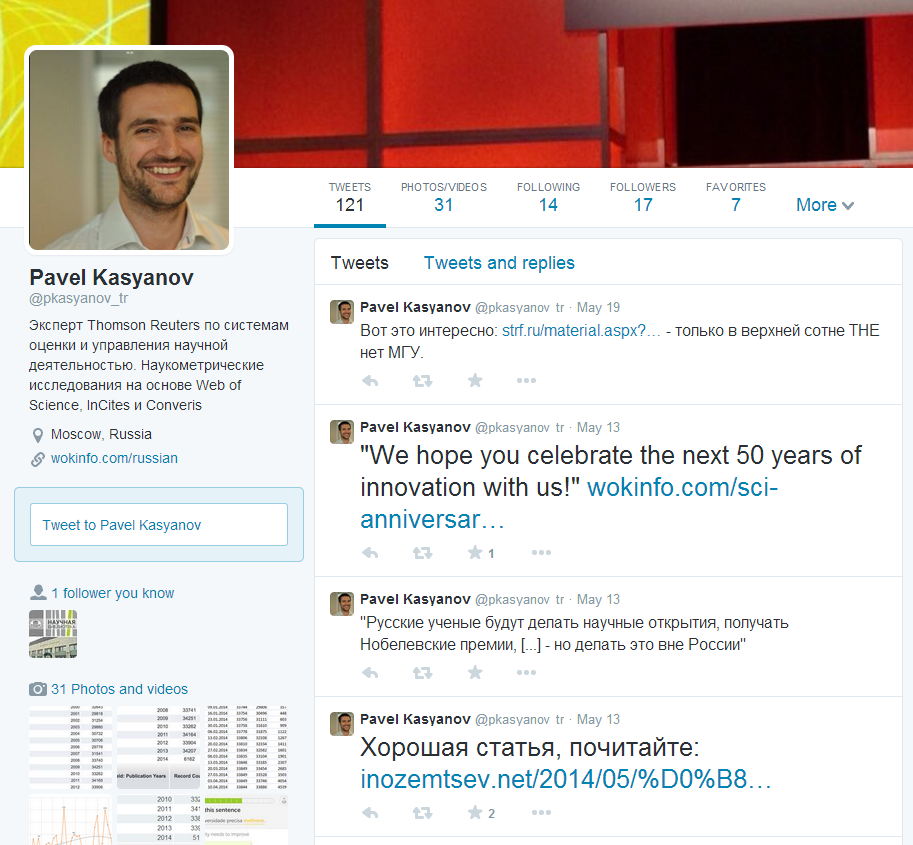 МОЙ БЛОГ ПО НАУКОМЕТРИИ
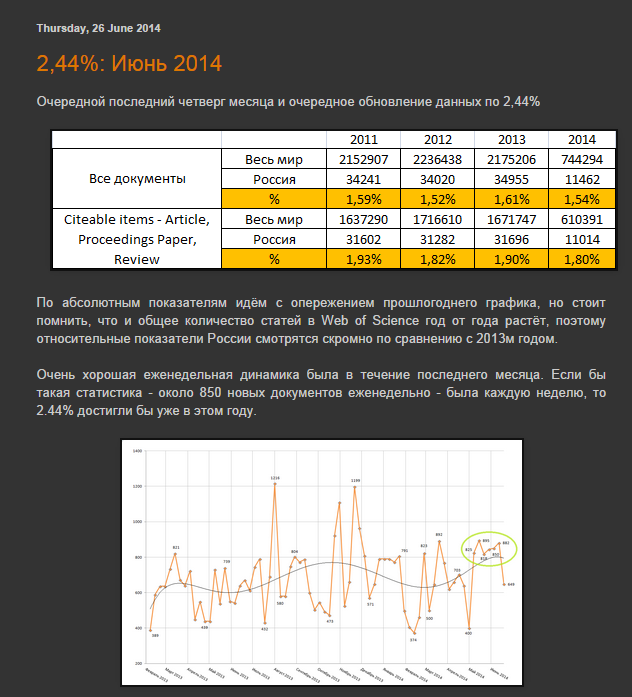 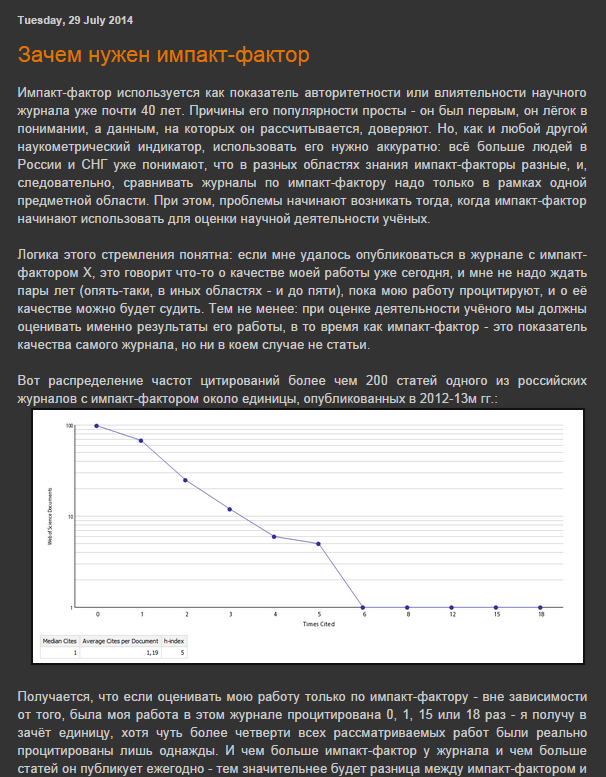 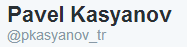 Адрес: http://pavel-kasyanov.blogspot.ru/
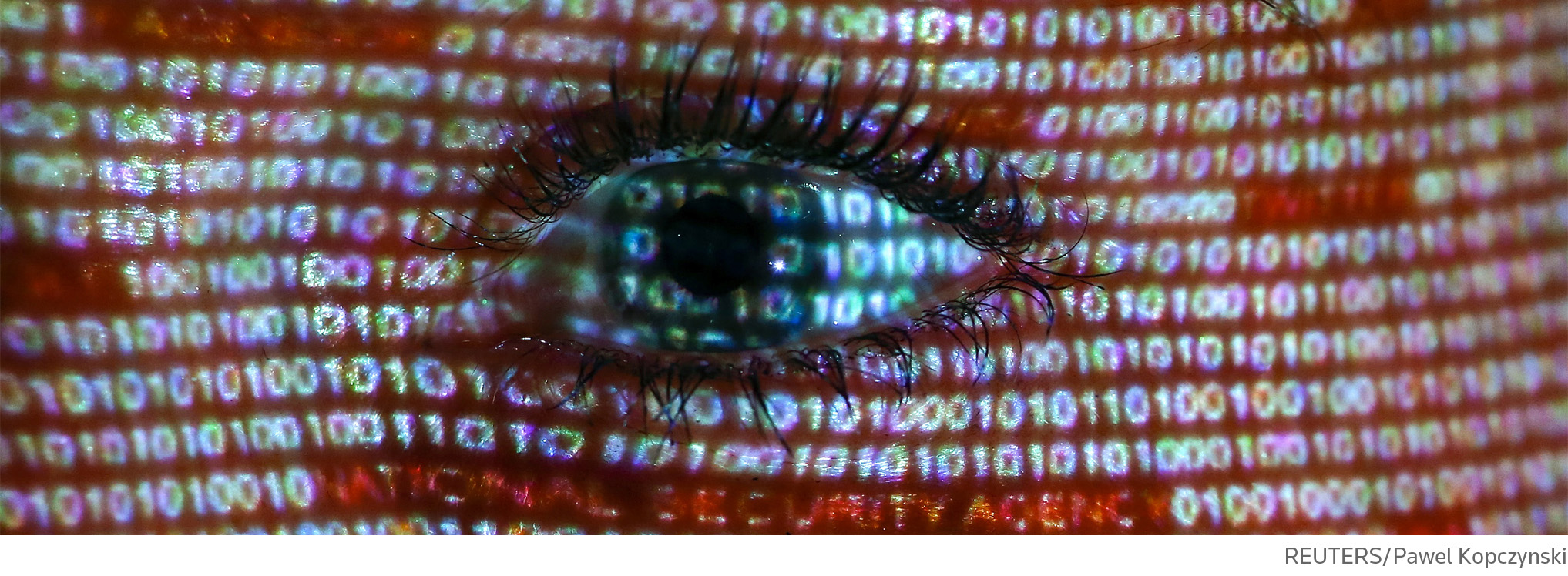 СПАСИБО!
ПАВЕЛ КАСЬЯНОВ
ЭКСПЕРТ ПО НАУКОМЕТРИИ

PAVEL.KASYANOV@THOMSONREUTERS.COM
HTTP://PAVEL-KASYANOV.BLOGSPOT.RU
TWITTER: @PKASYANOV_TR